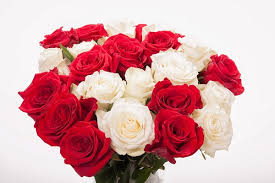 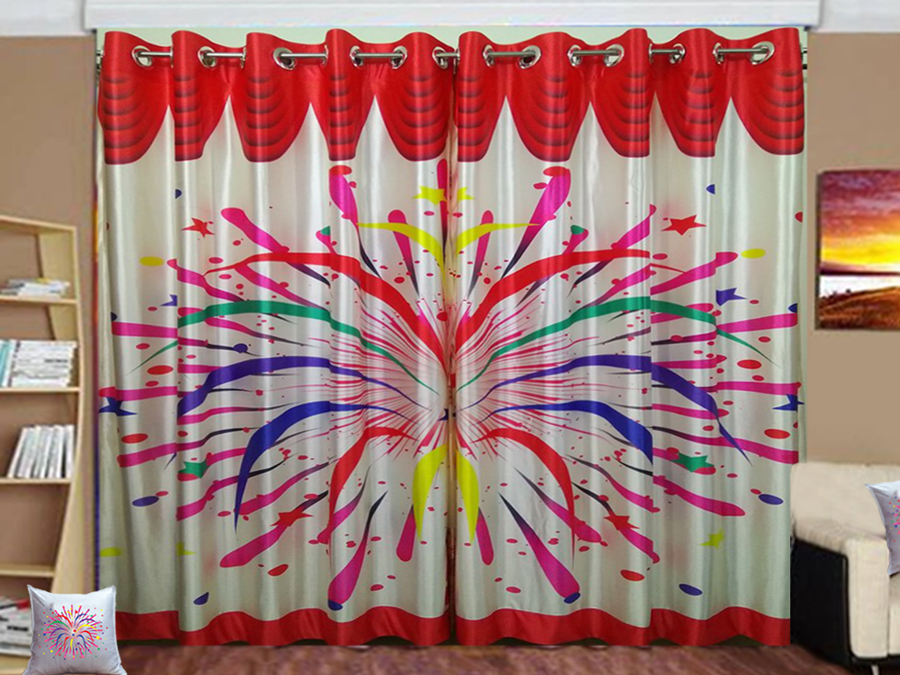 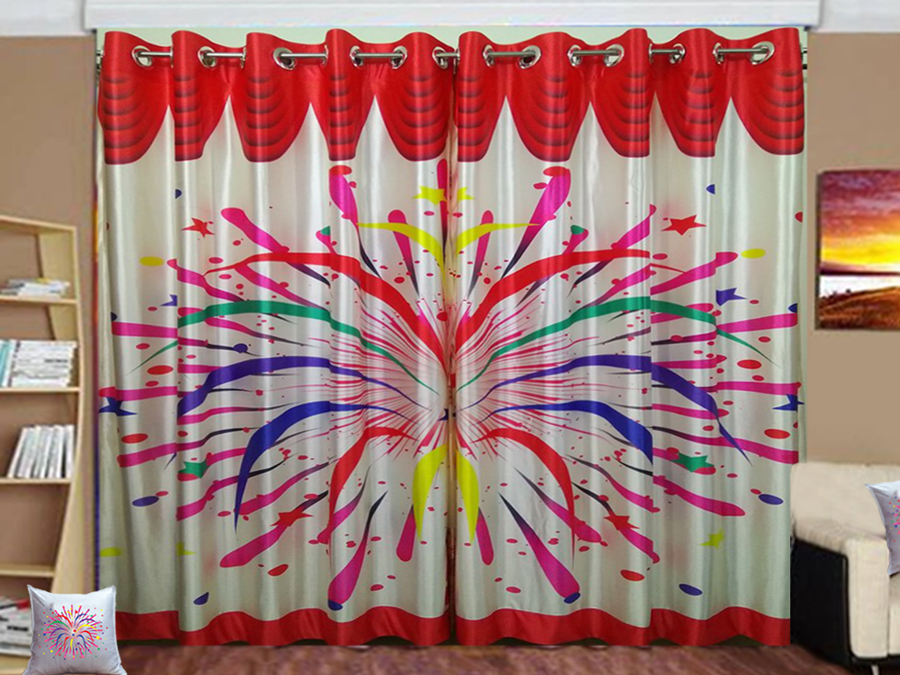 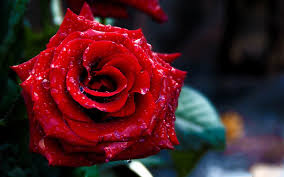 স্বাগতম
শিক্ষক পরিচিতি
পাঠ পরিচিতি
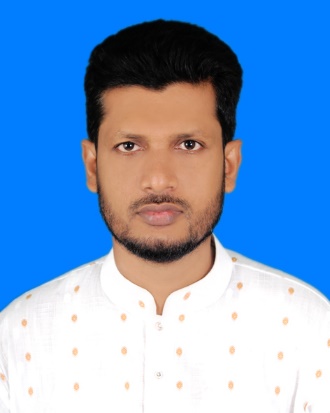 অষ্টম  শ্রেণি 
 অধ্যায়  পঞ্চম  
বিষয়ঃ বাংলাদেশ ও বিশ্বপরিচয়
 পাঠঃসামাজিকীকরনের প্রভাব
মোঃ মোস্তাফিজুর রহমান
সহকারী শিক্ষক
নিত্যানন্দপুর মাধ্যমিক বিদ্যালয়
হরিনাকুন্ডু,ঝিনাইদাহ
Email :  mustafig7@gmail.com
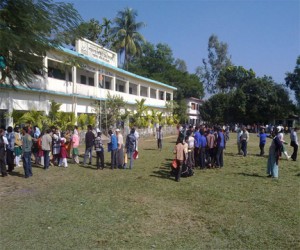 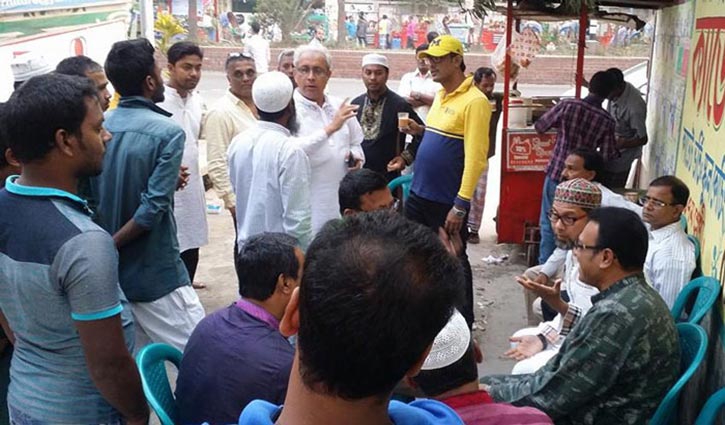 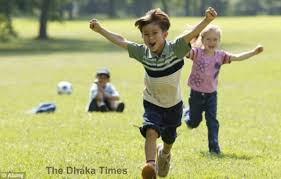 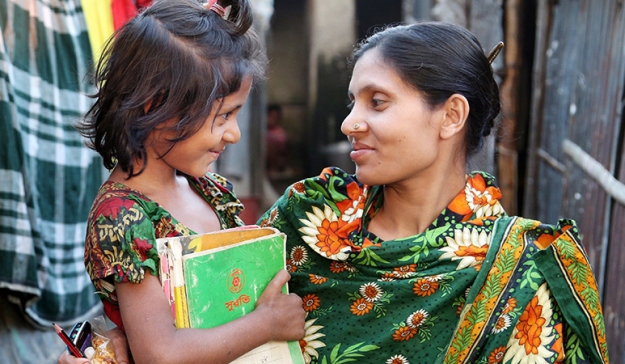 উপরের ছবি গুলো সমাজের কোন বিষয়ের উপাদান?
সামাজিকীকরনে বিভিন্ন উপাদানের প্রভাব
শিখনফল
১। সামাজিকীকরনের মাধ্যম সমুহ বলতে পারবে,
২। সামাজিকীকরনে বিভিন্ন উপাদানের প্রভাব       বিশ্লেষন  করতে পারবে,
৩।  বাংলাদেশের গ্রাম ও শহরে সামাজিকীকরন প্রক্রিয়া তুলনা করতে পারবে।
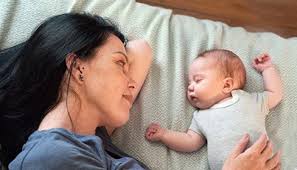 নিচের ছবি  লক্ষ্য কর
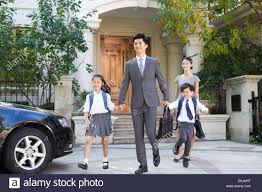 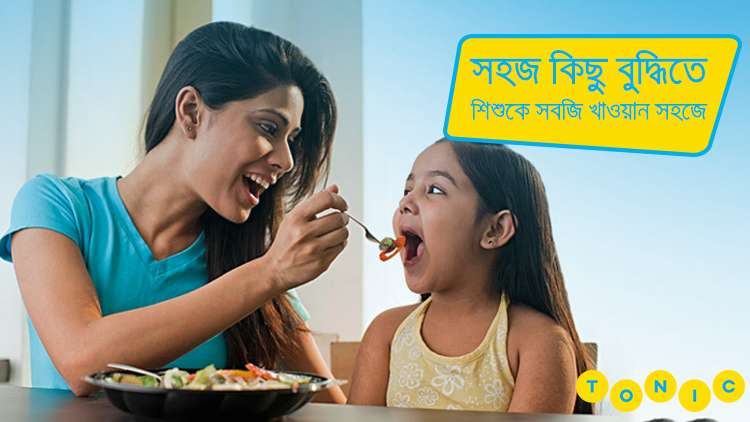 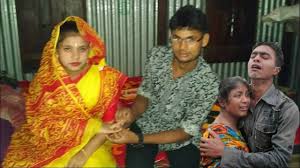 জোড়ায় কাজ
সামাজিকীকরনে পরিবার আর কী কী  কাজ করে ?
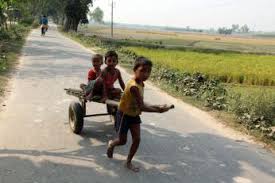 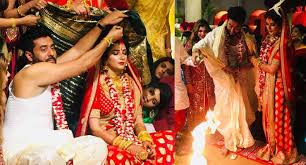 খেলার সংগী
সামাজিক অনুষ্ঠান
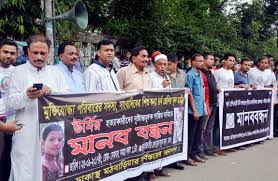 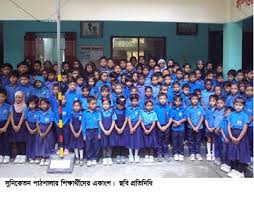 রাজনৈতিক প্রতিষ্ঠান
শিক্ষা প্রতিষ্ঠান
গ্রাম এবং শহরের সামাজিকীকরন
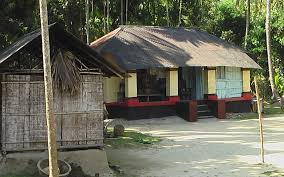 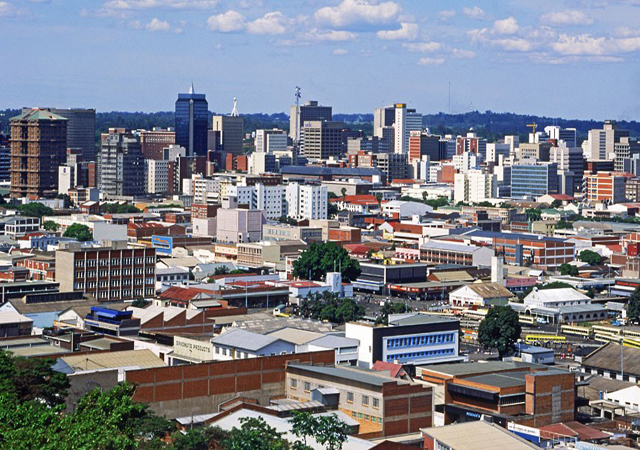 দলীয় কাজ:
সামাজিকীকরনে খেলার সাথীর ভূমিকা ব্যাখ্যা কর?
মূল্যায়ন
১,সামাজিকীকরন কাকে বলে?
২,সামাজিকীকরনে কোন উপাদানের প্রভাব সবচেয়ে বেশি?
৩,সামাজিকীকরনের প্রক্রিয়া চলতে থাকে-----
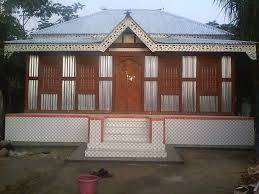 বাড়ির কাজ
সামাজিকীকরনের আর কী কী উপাদান আছে তার একটি তালিকা করে নিয়ে আসবে।
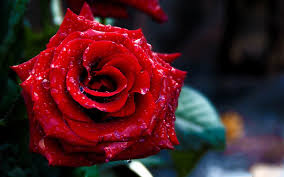 সবাইকে ধন্যবাদ